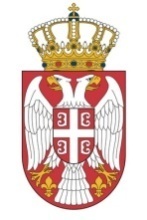 Republic of Serbia 
Fiscal Council
Assessment of the 2020 Budget and the Revised Fiscal Strategy for 2020-2022
19 November 2019
General Assessment
The proposed 2020 Budget is generally good - if we exclude the improper economic policies inherited from the 2019 Supplementary Budget
The largest expenditure item in 2020 - the wage bill - was already ill defined prior to the 2020 budget (salary increase by 9.6% in the supplementary budget for 2019)
Salaries aside, other funds have generally been distributed well (increase in public investments, the “Swiss” pension formula, decrease in the tax burden on labour...)
The revised Fiscal Strategy does not bring the expected improvements
Introduction of pay grades and lifting of the employment ban are once again postponed, there is no clear plan on what the government priorities for investments are...
EPS is at a crossroads - many years of poor performance and lack of investment are taking their toll 
Necessary annual investments of about 600 m Euros for new production capacities and pollution reduction - EPS isn't ready for this increase, financially or operatively 
Increase in tariff is not enough, the issues of surplus employees, major technical losses, acquisition of failing companies, uncollected receivables...
Problems have been known for years and there is still no reaction from the Government
2
A good plan for the available funds put forward in the proposed budget
An appropriate low deficit of the State Budget has been envisaged, at 0.3% of GDP (0.5% of GDP for the entire country)
Such a deficit ensures macroeconomic stability and decreases the  public debt by about 2 p.p. GDP per year (debt dropping to 50% of GDP at the end of 2020)  
Public revenue and expenditures conservatively and credibly planned - no pronounced risks for the deficit to rise above the plan
The results throughout the year will probably be better than expected
A potential surplus should not be used for salaries, enormous expenditures on equipment of the enforcement agencies (army, police), loans linked to the Swiss franc - as was the case so far, but rather for justified infrastructure projects 
The Budget calendar is finally being followed
Sufficient time for budget consideration and debate in the Parliament
Somewhat improved composition of budget revenues and expenditures
A solid public investments increase in infrastructure and a decrease in the fiscal burden on labour have been planned
It could have been much larger had the salaries not been excessively increased by the supplementary 2019 budget
3
Due to an excessive salary increase, the tax relaxation is half of what it could have been
For the second year in a row, general government salaries have been increased more than what would be economically justified (GDP growth)
On average, salary increase in 2019 9% and in 2020 as much as 9.6% - nominal GDP growth in both years 5-6%
One of the fundamental principles of responsible fiscal policy is being violated
The expenditures on salaries prevented a more powerful tax relaxation on the economy
The Fiscal Council proposed (September 2019) a decrease in contributions and taxes on labour of more than 150 m Euros
Good in economic terms - non-selective, efficient incentive for the economy
The Government, however, opted for an excessive and economically unjustified increase in salaries in the public sector, thus exhausting more than a half of funds that could have been used for a tax cut
The same thing happened last year, with the adoption of the 2019 Budget 
 Two years of reducing the fiscal burden on labour could have had an important impact on the economy (cut could have been from 63% to 58%) 
Due to an excessive salary increase, the fiscal burden has actually been reduced from 63 to 61%
4
Serbia is drifting further away from an ordered salary and employment system in the public sector
Raises by ministries have been set arbitrarily in the range from 8 to 15%, without any accompanying analyses
Further away from an ordered salary system - why would an engineer in the Ministry of Interior get more than their colleague in the Ministry of Civil Engineering?
Introduction of a unique and ordered pay grade system is postponed again, this time for 2021 (Revised Fiscal Strategy)
It is no longer credible: from year to year, it has been announced (and then postponed); in the meanwhile, measures going in the opposite direction are implemented
The austerity employment ban has been prolonged, although the Government announced its termination this summer
Originally, it was planned to remain in force until 2015 and by that time the needed number and composition of general government employees were supposed to be defined - this hasn't been done
Economically harmful - it led to many shortages in important public sector segments and a strong increase in the number of employees on termed contracts (a growth of over 60% since the measure was introduced) 
The Government explicitly recognized this in the Draft Fiscal Strategy and announced the termination of the ban; only a few months later, in the revised Strategy, it gave up
5
A good investment growth, especially in education and healthcare
The proposed budget plans for a public investment growth of about 150 m Euros 
The real growth of investments in infrastructure is even larger (about 200 m Euros) as the investments in security sector are decreasing (purchase of equipment for the army and police)
Despite the decrease, these expenditures are still 2.5 times higher than the average of Central and Eastern European countries 
Investments into roads and railroads are at a similar level as in 2019
This is good, as it means there have been no delays in the construction of the traffic network, even after the completion of the major projects (Corridor 10, sections of Corridor 11) 
Higher investments into education, by about 8 bn dinars (60% increase)
Reconstruction of 71 primary and secondary schools (through the Public Investments Management Office), introduction of wireless internet and digital classrooms, purchase of teaching materials, scientific-technological park in Novi Sad (Ministry of Education)
Higher investments in healthcare, by about 2 bn dinars (40% increase)
Continued construction and reconstruction of clinical centres of Serbia and purchase of equipment for healthcare institutions
6
However, investments in environmental protection are unjustifiably lacking
Communal infrastructure and environmental protection have been neglected permanently - health of the population is in danger
Neglected and insufficiently developed: sewers, water supply, wastewater treatment plants, landfills; in addition, air pollution is enormous
In 2020, no capital expenditures have been planned for this, despite public announcements since this summer that the government would strongly increase its investments in this field 
A credit line has been opened in the budget, but there is no specific item on the expenditure side that would show how much funds can be withdrawn and for which purposes – which is not credible
The same happened in the 2019 Budget - no funds were withdrawn 
Over 100 m Euros should be set aside for environmental protection and communal infrastructure, and it should be included in Budget expenditures
There are projects in the pipeline - repair of municipal landfills, regional landfills (Novi Sad, Sombor, Pirot, Priboj), wastewater treatment plants in 16 municipalities...
 If there is a surplus of funds during the year, this would have to be a priority area to finance
7
The enormous growth of expenditures for fines and penalties must be stopped
As much as 22 bn dinars have been planned in the state budget for fines and penalties
This is twice as much as in 2017 and five times higher compared to 2010
The amount equals that of investments into education, twice outweighs subsidies for investors - but is rarely mentioned in either expert or general public  
Most of these expenditures comes from the damages the government has to pay for breach of contract with private companies 
No data is available on specific amounts per individual compensation in 2020 (the only thing known is that there is an obligation to the company Energo-zelena, but the amount is unknown)
In the previous years, these came from unfulfilled obligations for the concessions of the Horgoš-Požega highway, obligations to the Greek company Mitilineos (dispute with RTB Bor) etc.
 In 2020, we need a comprehensive analysis of why the government is losing so many disputes and funds, as well as a reaction to reverse this trend
Who is responsible for the conclusion of large and expensive agreements that the government then fails to honor? What kind of representation does the government have in international courts etc.
8
EPS: low investment and a drop in production
Many years of poor performance and insufficient investment have led EPS to a drop in production, primarily in the coal-fired thermal power plants
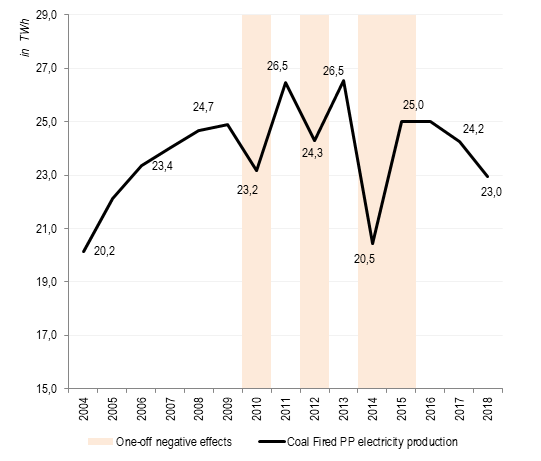 EPS is still not a fiscal risk in the short term, but a clear and immediate U-turn is necessary, as is a new investment cycle
Production is currently on par with consumption; EPS used to be a major electricity exporter and it is now losing its share on the market - this will cause problems in the medium term if there is no reaction
EPS needs annual investment of over 600 m Euros
EPS would have to increase its annual investments by over 50% compared to the present level 
From current 350-400 m Euros to over 600 m Euros
Most investment, 450-500 m Euros, should go to new production capacities
This corresponds to investments needed for an additional 5000 GWh of electricity that EPS should provide by the end of 2027 (15% of current production)
It must replace the obsolete installations scheduled for decommissioning (loss of about 2,000 GWh, which was the average annual production of these plants in 2006-2017) 
Due to the estimated increase in demands from households and businesses, which we estimate to at least 3,000 GWh (which could grow up to 5,000 GWh if the economic activity picks up pace)
Another 100+ m Euros annually to have EPS meet the national and European environmental legislation requirements
Construction of  installations for desulphurization, nitrogen oxide and particulate matter emission decrease; construction of a contemporary waste management system; wastewater treatment installations
10
EPS is currently incapable of increasing the investments to that amount
EPS is barely profitable, annual profit from 2015 to 2018 was below 40 m Euros on average (in 2018, there was a minor loss) 
This means that, at the moment, EPS can only invest a little over the depreciation level, i.e. below 400 m Euros
EPS would have to have a permanent profit of at least 200-250 m Euros per year in order to have sufficient funds for investments
Or, to repay the debt in the upcoming years, if it was to take an investment loan now
A 200-250 m Euros profit is not overly ambitious; in fact, it is quite common for a company in that field and of that size
Corresponds to only about 60% of the average profitability of the comparable European companies (observed as return on equity)
For EPS to turn around its poor performance and reach the expected profitability, it must first resolve a host of concrete issues
Overstaffing, excessive average salaries, major technical losses and theft, low tariff for households, poor management (mergers of loss-making companies), tolerance for those who evade payment, excessive payments into the state budget (on different grounds)
Increase in tariff for households is necessary but it is not sufficient to make EPS successful and to provide sufficient investments
11
At least 10% surplus employees, with poor composition and excessive average salary
The wage bill is by far the highest expenditure of the company, 30% of revenues 
Comparable European companies, with a similar production composition, spend only 20% of their revenues on salaries
The reason doesn’t lie in the low tariff - EPS would reach the level of comparable companies if the tariff for households were to be increased by 100% - but rather, excessive number of employees and high average salaries 
Comparative analysis - at least 10% of employees are surplus
Known for a long time, but downsizing is performed ad hoc and with voluntary retirement (and generous severance payments)
Effects are modest, it leads to subsequent new employment as the necessary workers are leaving
Average salary in EPS is too high - in 2020, it will reach about 100.000 dinars
EPS didn’t decrease its salaries in 2014, unlike other state-owned enterprises, and has been increasing them ever since 
Average salary of a non-qualified worker in 2017 was 56,800 dinars (20% higher than the average salary in the country that year) and the highest was 180-190,000 dinars - large compression 
Such a salary distribution stimulates employment of less productive employees and the departure of experts - leading to a deterioration in the employment composition
12
Electricity tariff must be increased
Current price is not profitable - all countries in the region (including those with lower salaries) have a higher electricity price for households
Electricity tariff ought not to be a part of social policy – subsidies should be provided for the socially vulnerable and not a low price for all
Lower price compared to other sources of energy encourages irrational consumption of electricity
Electricity tariff in Serbia is 35% lower than that in the region, whereas the gas price (heating) is comparable to that in the region - therefore instead of district heating, electric heating is encouraged
13
EPS must stop taking on the losses of other state-owned enterprises
The problem of uncollected claims decreased with the privatisation of Smederevo Steel Mill, RTB Bor and the reform of Railways of Serbia
But, in 2019, Resavica, GSP Beograd, Jumko, Politika, Energetika Kragujevac and other loss-making state-owned enterprises have not been paying their electricity bills 
A separate problem – re-merger of loss-making companies that used to be a part of the large EPS system 
EPS should be getting rid of the non-rational entities that have nothing to do with its core activity and seek subcontractors in accordance with market conditions 
Instead, this normal economic process has been reversed
The last merger (2018) of the company Kolubara Građevinar - 600 employees, average annual loss of 600 m dinars
In addition to construction works, Građevinar produces window and door frames, furniture and also runs an orchard/vineyard nursery
Prior to Građevinar, Kolubara Metal (2013) and Kolubara Usluge (2014) were also merged, as were some others
The excessive payments of EPS into the state budget should also be decreased 
Since 2015, 250 m Euros have been paid into the budget on various grounds, when they could have been routed into investments
14
Review of the reforms necessary to improve EPS's performance
Combination of the aforementioned measures can enable EPS to reach sufficient profitability for the necessary investment increase
However, it is important that these measures are not isolated (e.g. just a tariff increase will not do if there are no other reforms)
And that the true reforms finally start - all that was done in the last five years does not even come close to the magnitude of the problem
15